الفعل الماضیPast Tense
أقسام الكلمة
الإسم
الحرف
الفعل  (الماضي ، المضارع، الأمر ، النّهي)
المادّة
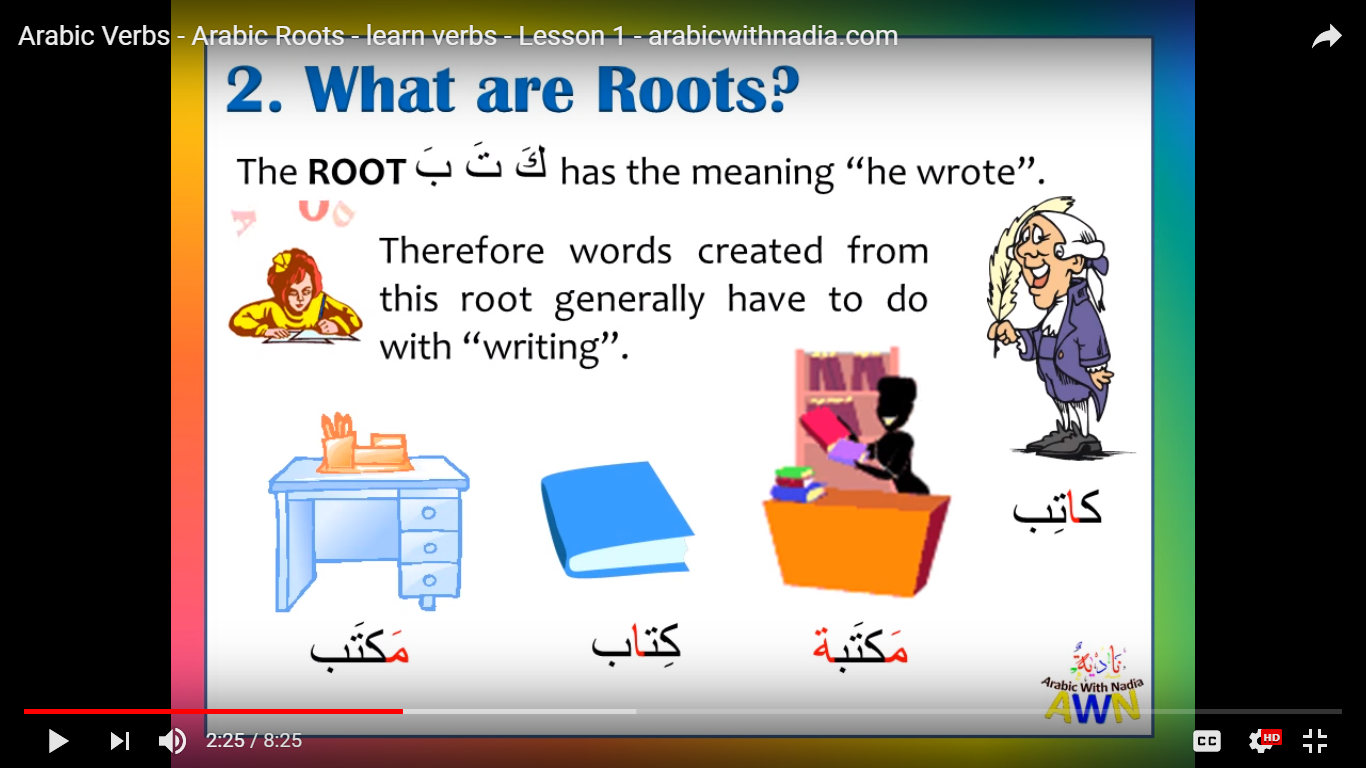 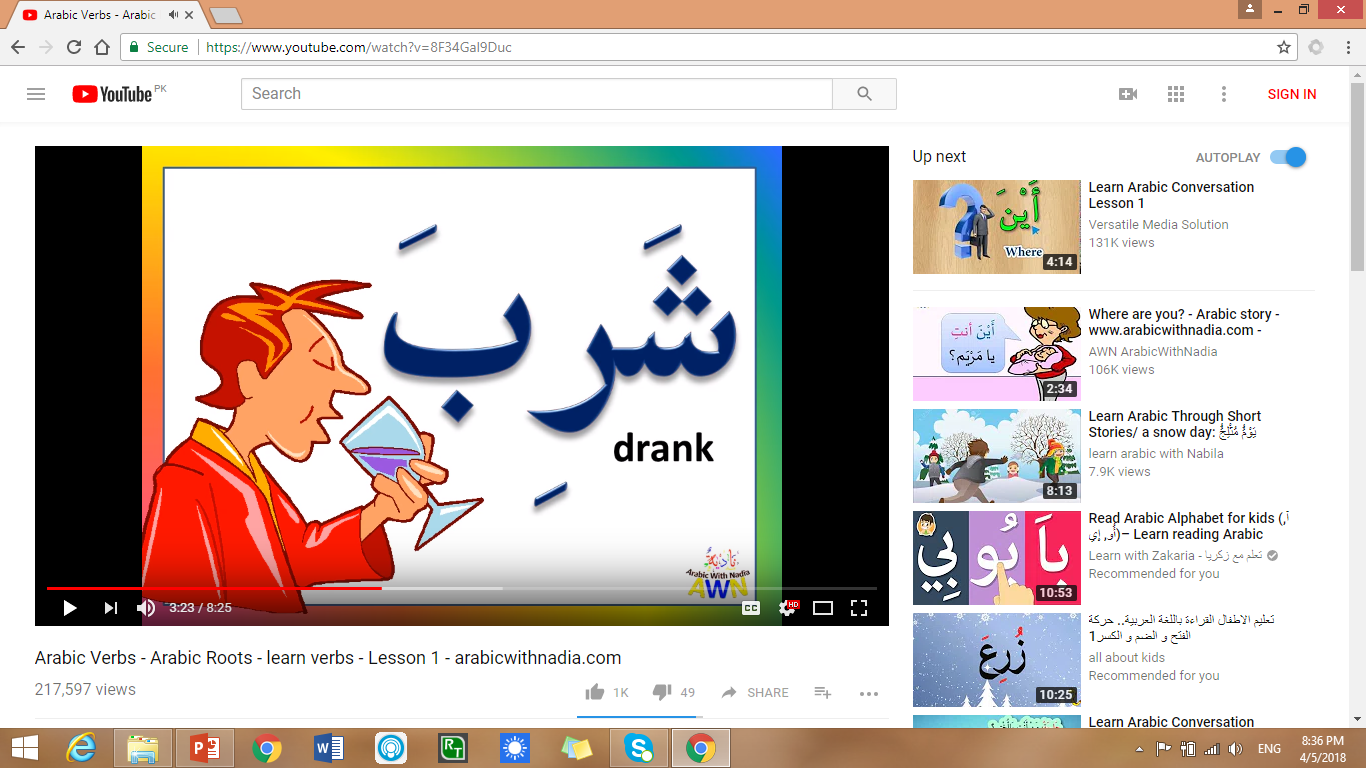 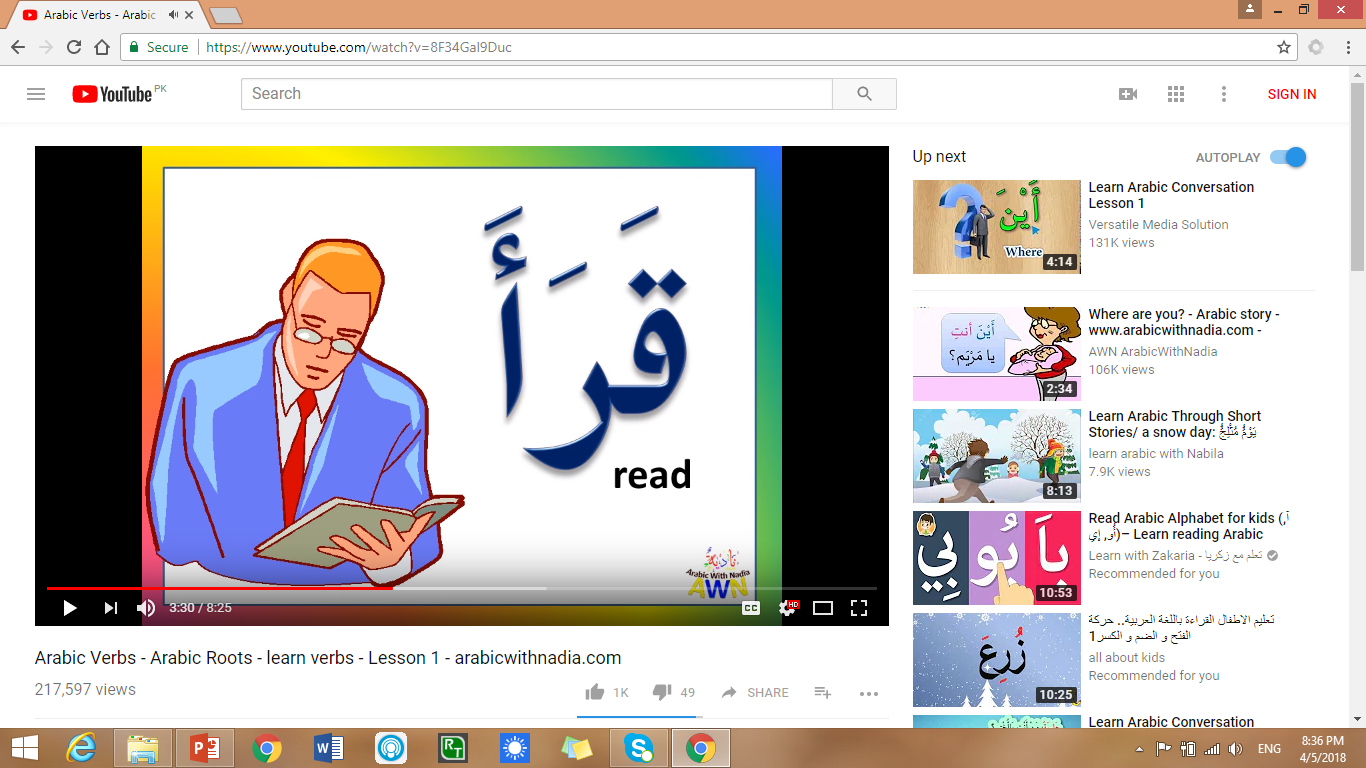 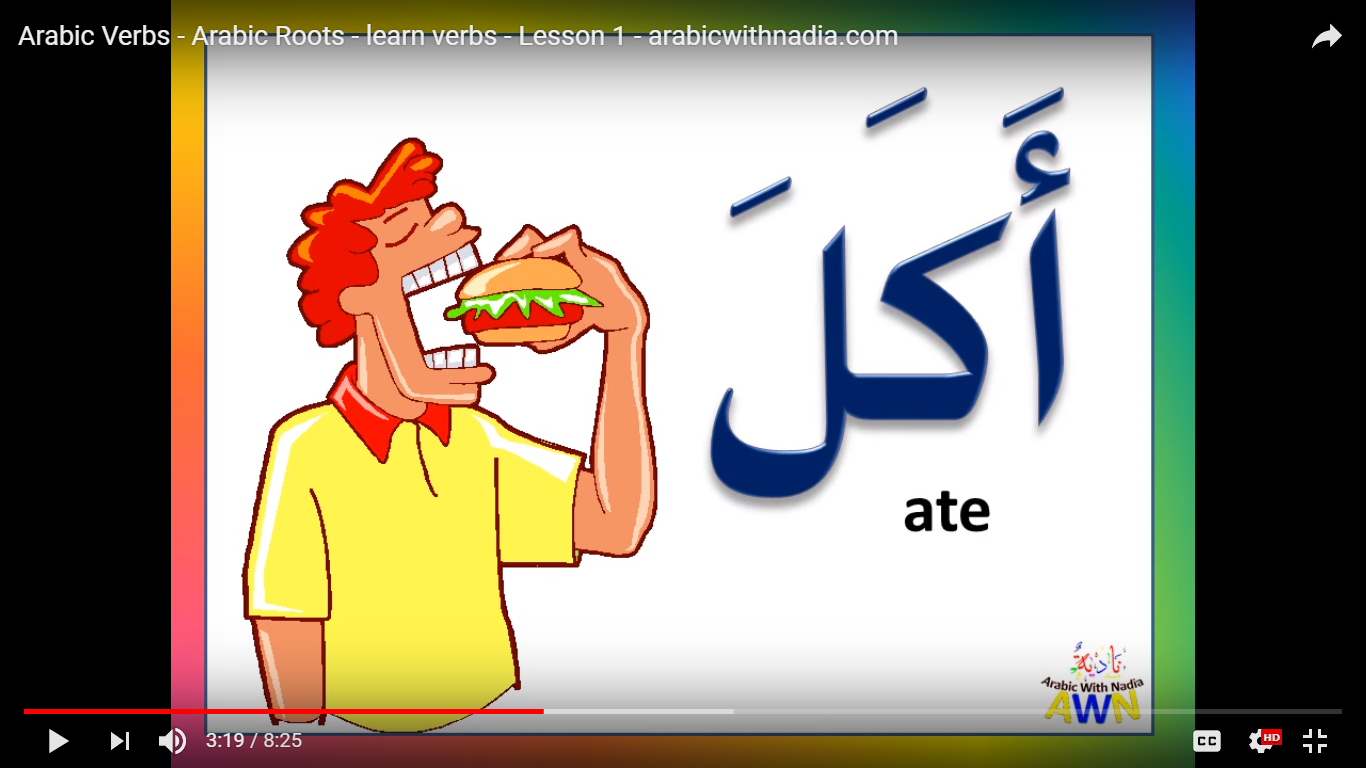 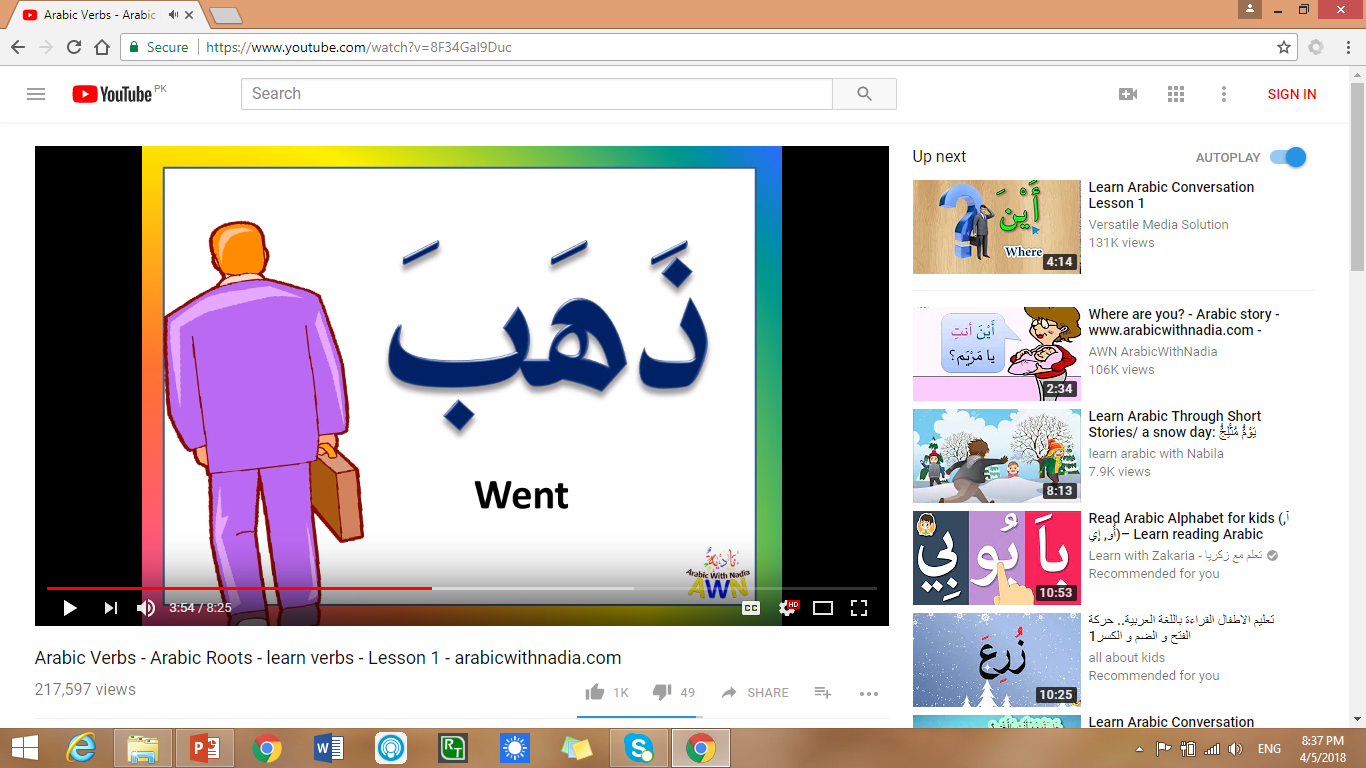 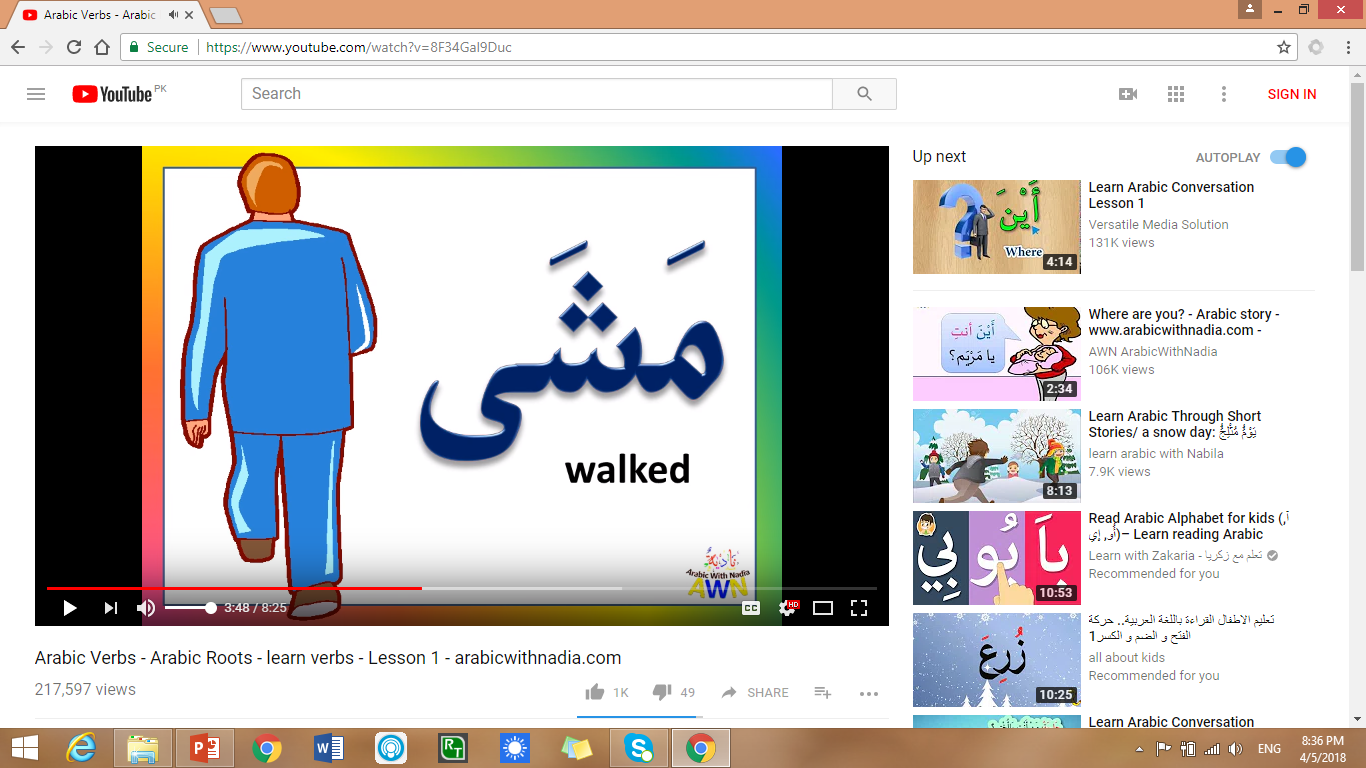 فعل ماضي
مفرد				مثنى 				جمع
		
		  ذَهَبَ				ذهبا				ذَهَبُوا
غائب		 ذَهَبَتْ				ذَهَبَتَا				ذَهَبنَ
    		
		 ذَهَبْتَ				ذَهَبتُمَا				ذَهَبْتُمْ
حاضر		 ذَهَبْتِ				ذَهَبتُمَا				ذهبتنّ

متكلّم  		 ذَهَبْتُ                                      ذَهَبـــــــــــــــــــــْنا
جلس
أكل
طبخ
فتح
وضع
أخذ
درس
كتب
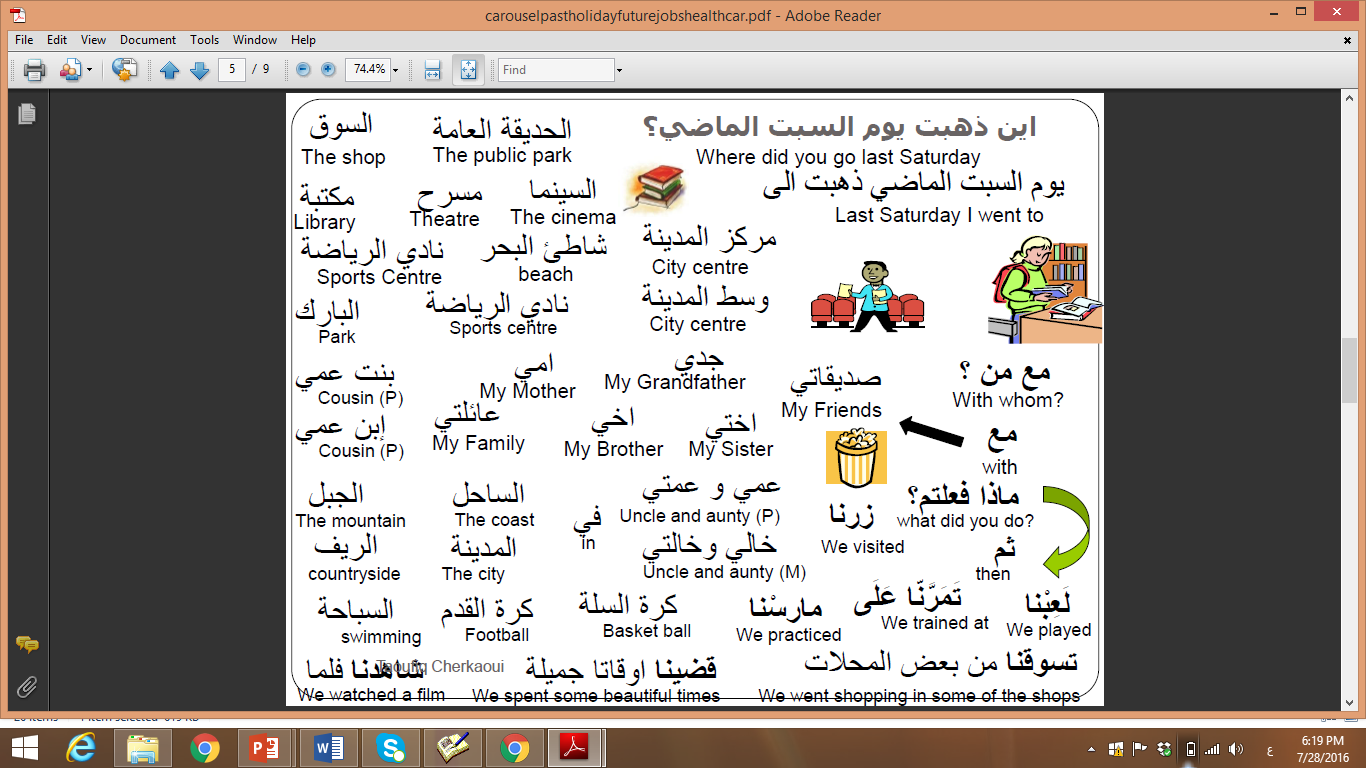 این ذھبت یوم السبت الماضی؟(Where did you go last Saturday?)
یوم السبت الما ضی ذھبت الٰی۔۔۔۔۔۔۔۔۔۔۔
Last Saturday I went to...........     
مع من؟
With whom?
مع۔۔۔۔۔۔۔۔
With…….
ما ذا فعلتم؟
What did you do?
أين جلستَ؟
هل أكلتَ الطعام ؟
أين وضع الأستاذ حقيبته؟
من فتح الباب ؟
هل ذهبوا إلى النّهر؟
من سافر بالطائرة؟
من شرب الماء؟
هل كتبت فاطمة درسها؟
ماذا درّستُ اليوم؟
متى ذهبت إلى السّوق؟
ماذا اشتريت؟